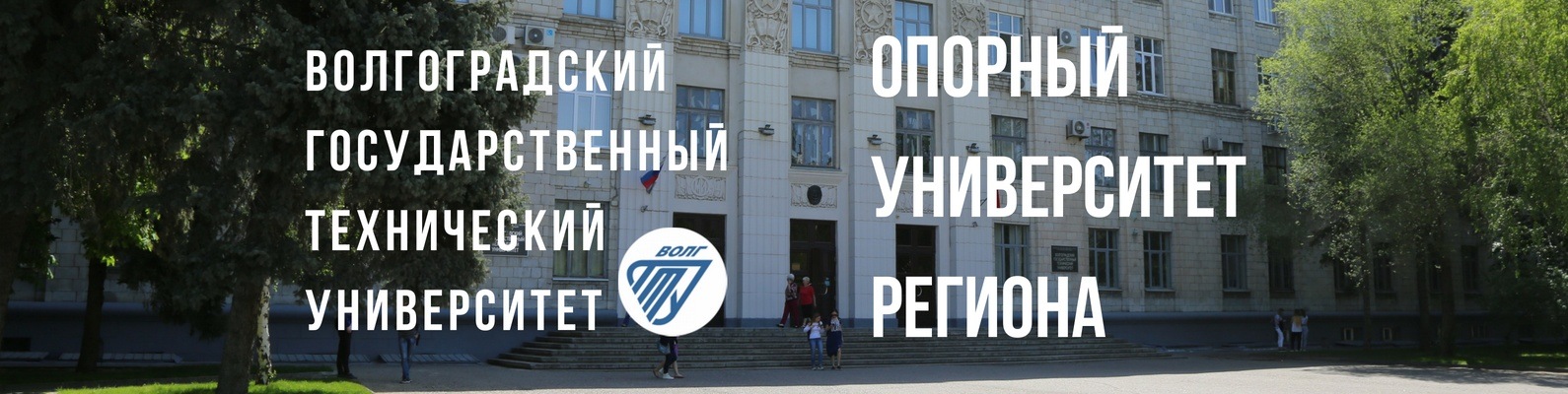 Волжский политехнический институт (филиал) ФГБОУ ВО «Волгоградский государственный технический университет»Инженерно-экономический факультетНаправления подготовки 38.03.01 и 38.04.01 «Экономика»38.03.02 «Менеджмент»
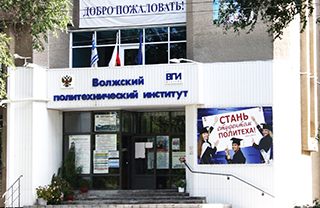 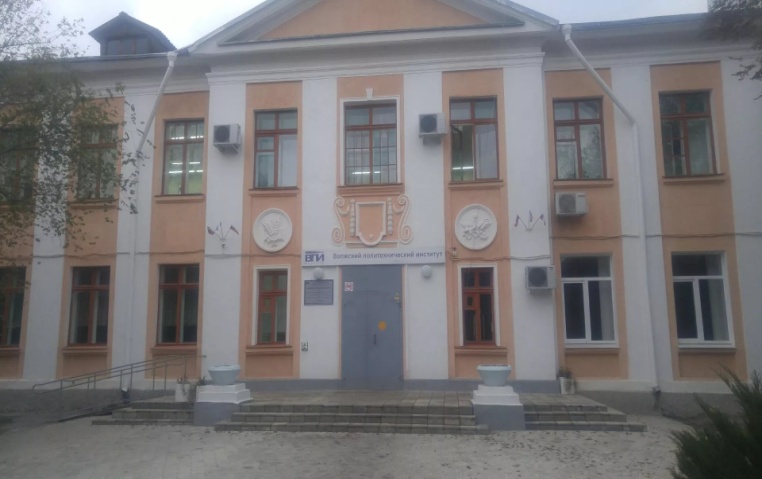 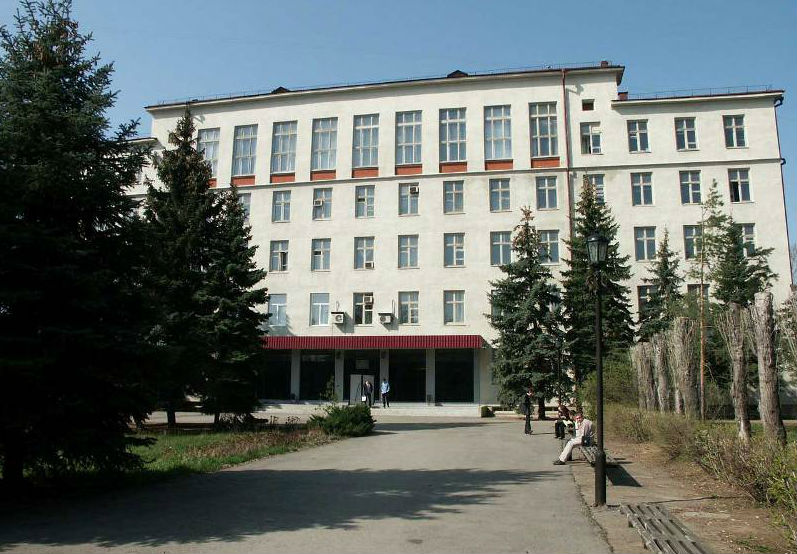 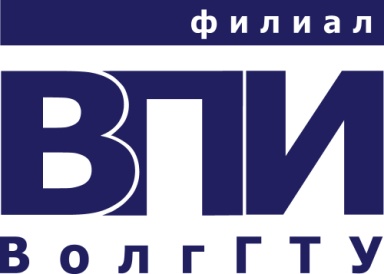 Преимущества ВПИ(филиал) ВолгГТУ
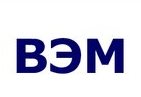 ВПИ работает по стандартам ВолгГТУ опорного университета региона, вошедшего в  рейтинге RAEX 2018 в ТОП-50 вузов России.
Наследник педагогических традиций подготовки экономистов промышленных предприятий и ведущий научный центр  Волгоградской области
Более 20  направлений подготовки и возможность междисциплинарного взаимодействия
мощная материально-техническая и социально-бытовая база.
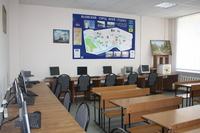 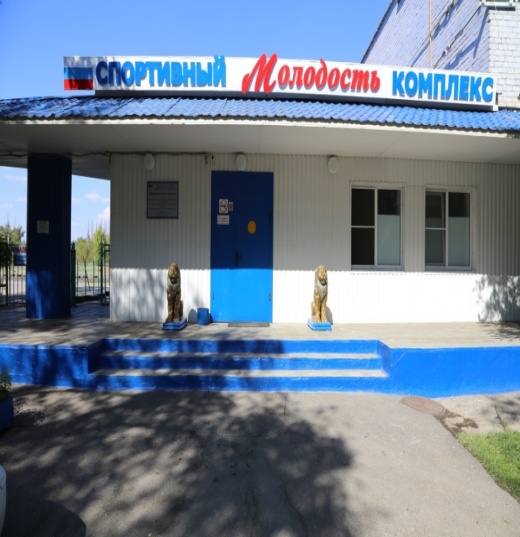 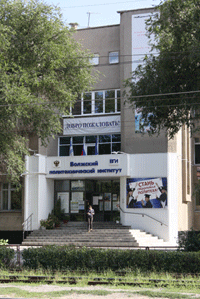 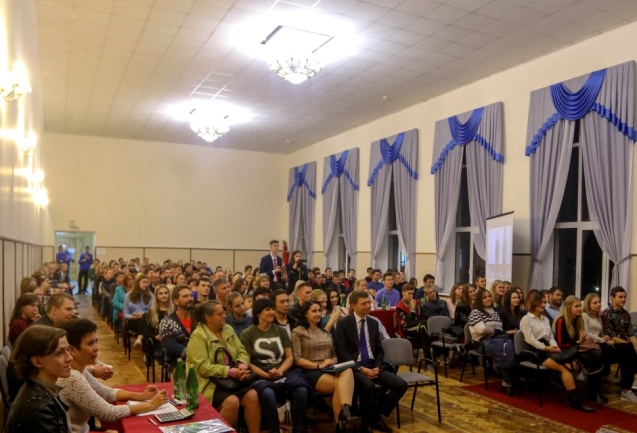 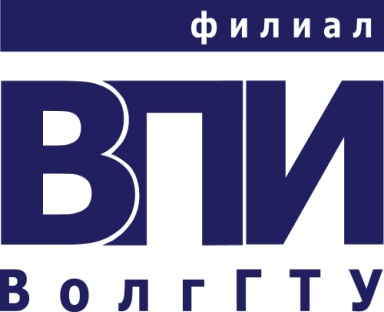 Направление подготовки 38.03.01 «Экономика», профиль  «ЭКОНОМИКА И УПРАВЛЕНИЕ ПРЕДПРИЯТИЯЕМ»
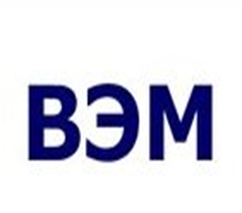 Подготовка экономистов в ВПИ (филиал) ВолгГТУ осуществляется с 1994 года 
Более 80% наших выпускников  работают по специальности.  Многие из них заняты на ведущих предприятиях региона
Направление аккредитовано, выдаются дипломы  ВолгГТУ государственного образца
Формы обучения – очная, -очно-заочная (вечерняя), на базе СПО и ВО
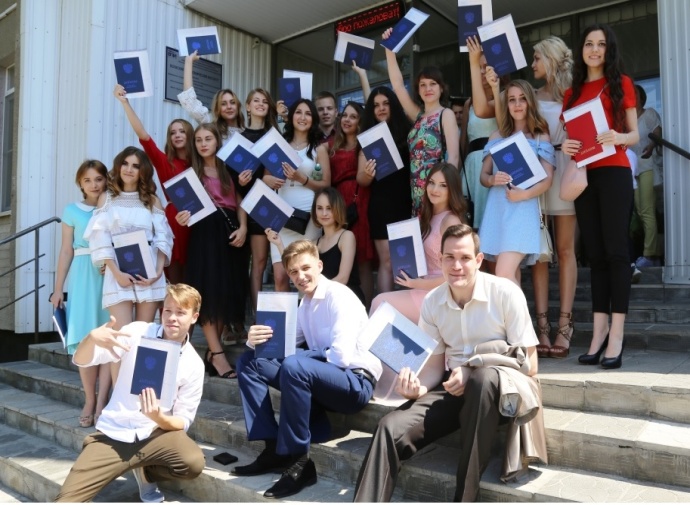 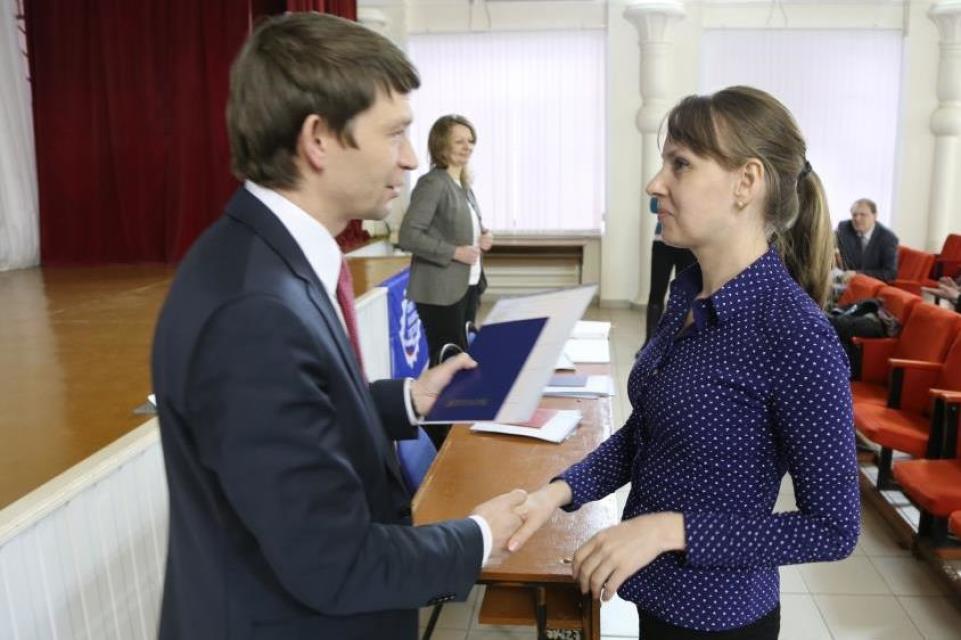 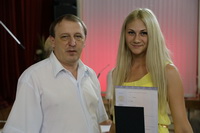 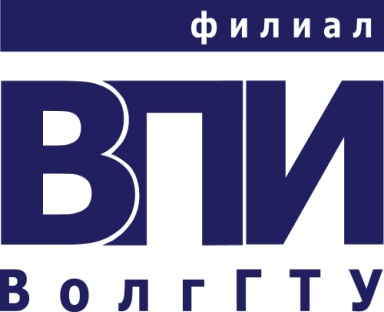 Направление подготовки 38.03.01 «Экономика», профиль  «ЭКОНОМИКА И УПРАВЛЕНИЕ ПРЕДПРИЯТИЯЕМ»
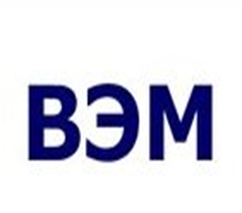 Чему я научусь?

анализировать бухгалтерскую  и финансовую отчетность;

разрабатывать, обосновывать и   принимать решения о том, что делать и кто будет делать;

осуществлять  финансовый и экономический контроль, который позволит выявлять успехи, недостатки, проблемы и корректировать деятельность.
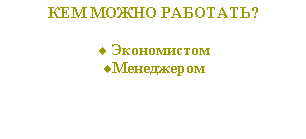 Направление подготовки 38.03.02 «Менеджмент», профиль  «УПРАВЛЕНИЕ ЧЕЛОВЕЧЕСКИМИ РЕСУРСАМИ ПРЕДПРИЯТИЯ»
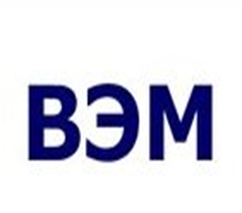 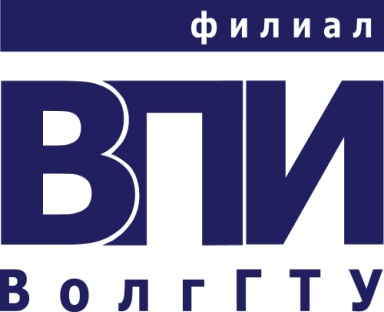 Наши выпускники работают по специальности в  промышленности, торговле  и  банковской сфере.
Направление аккредитовано, выдаются дипломы государственного образца
Формы обучения – очная, очно-заочная.
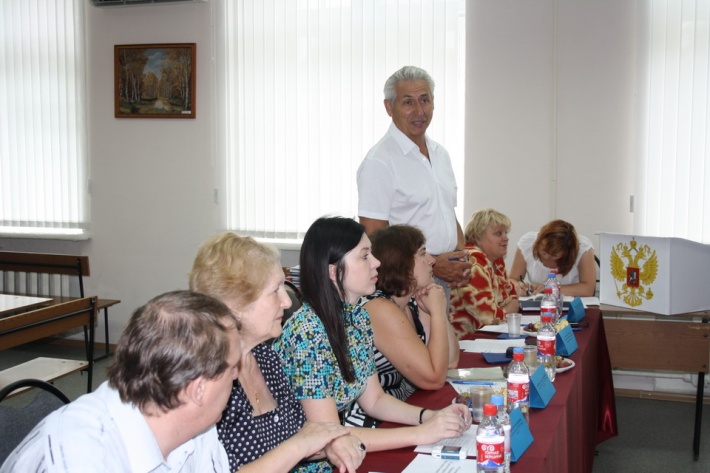 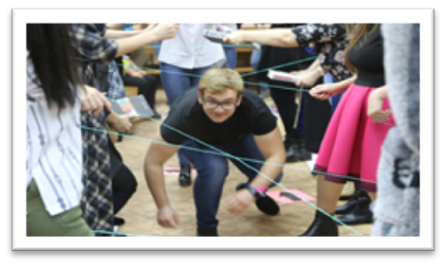 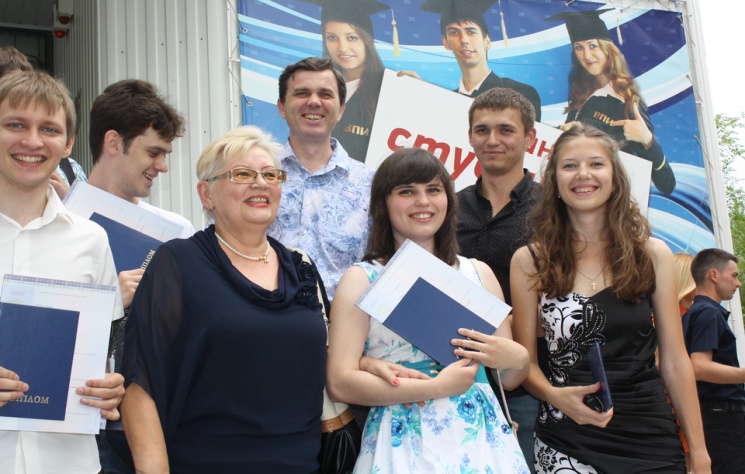 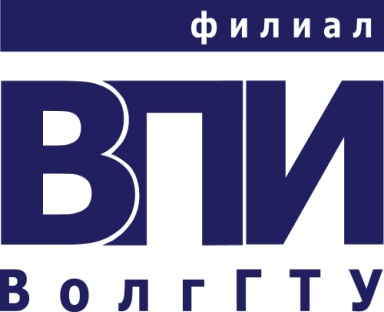 Направление подготовки 38.03.01 «Экономика», профиль  «Управление человеческими ресурсами предприятия»
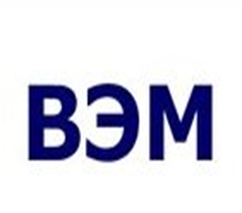 Чему я научусь?
· работать с людьми и среди людей;
· осуществлять привлечение и отбор персонала;
· проводить адаптацию, обучение и управлять карьерой персонала;
· проводить организацию, регламентацию и нормирование труда;
· осуществлять мотивацию и стимулирование персонала;
· осуществлять  управление конфликтами и трудовыми спорами;
· проводить аудит и контроллинг персонала,
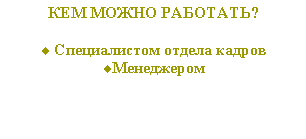 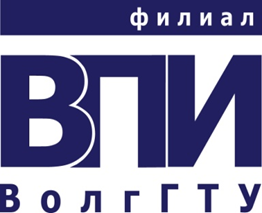 Преимущества наших направлений:
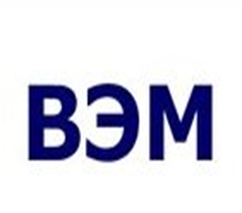 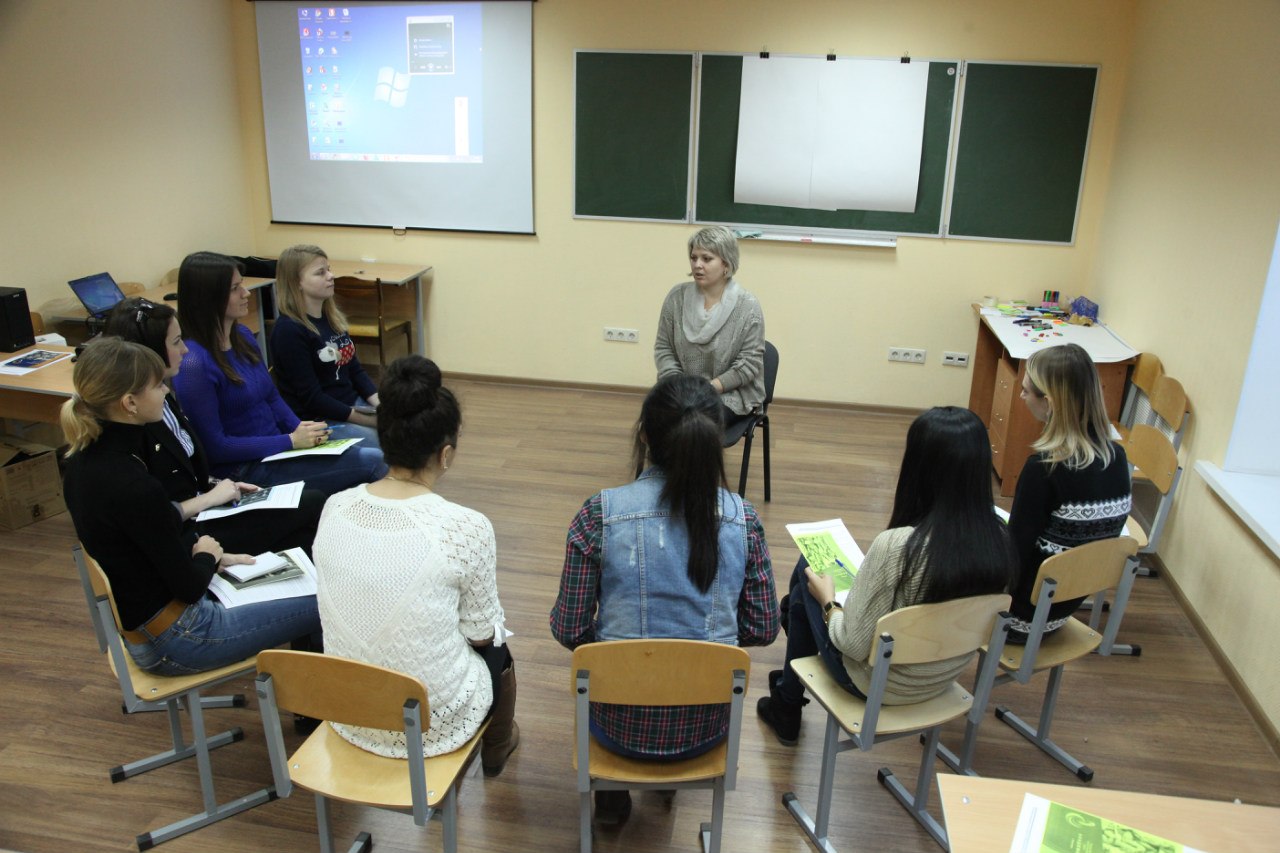 Высококвалифицированный профессорско-преподавательский состав: 3 профессора, доктора наук и 17 кандидатов наук, практики – управленцы, бинес-тренеры, постоянно повышающие свою квалификацию.

 Тесные контакты с базами практики – промышленными  предприятиями г. Волжского и местными органами власти и управления;

 Активная научно-исследовательская деятельность ППС и студентов .
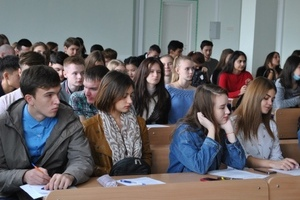 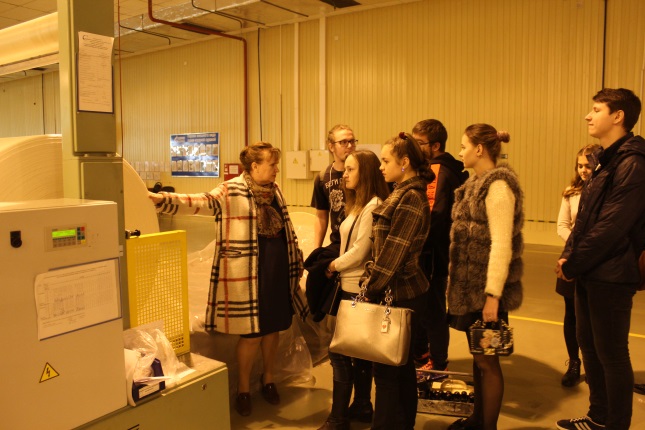 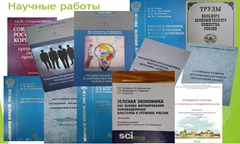 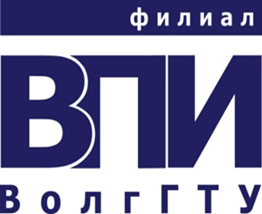 Вступительные испытания:
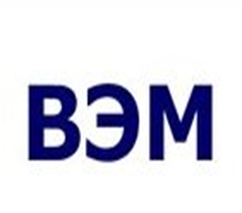 при поступлении на направления 38.03.01 «Экономика» и
 38.03.02 «Менеджмент»:

Математика*(профильная)
Русский язык
__________________
Обществознание
Иностранный язык
Информатика
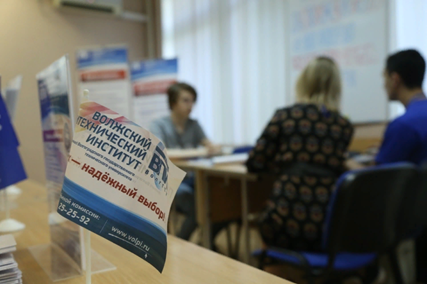 Обучение в ВПИ (филиал) ВолгГТУ – уверенный шагв прекрасное будущее
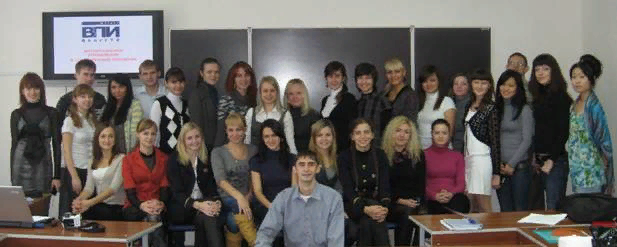 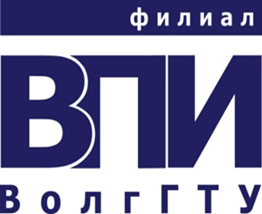 e-mail:  vem-205@post.volpi.ru  
Сайт: www//volpi.ru
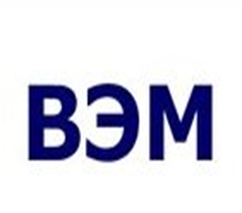